البيئة الخضراء
اعداد : ليث حمارنه, كريم علم الدين, ياسر سلطان 7د
ما هي البيئة الخضراء؟
هي كل النباتات والأشجار والغابات التي تحيط بنا
ما أهمية البيئة الخضراء للأنسان؟
ترشّح الهواء من الغبار والملوثات، مما يحسن من جودة الهواء، والمناخ أيضاَ.
توفّر أماكن ظلة، وتقلل من درجات الحرارة، وتزيد من رطوبة الهواء.
تعتبر الغابات مركزا هاما للتنوع الحيوي وموطنا لكثير من الحيوانات والطيور.
تحافظ على تماسك التّربة.
تزيد من نسبة الأوكسجين وتقلل من نسبة ثاني أكسيد الكربون، علماَ أنّ شجرة واحدة تستهلك 11.8 كيلوغرام تقريباَ من ثاني أكسيد الكربون سنويّاَ وتنتج 117 كيلوغرام أوكسجين سنويا.
كيف نحمي البيئة الخضراء؟
تقليل حجم النفايات وإعادة التدوير
ترشيد استهلاك المياه
الإكثار من زراعة الأشجار والنباتات الخضراء لزيادة الأوكسجين في الجو وحماية البيئة.
استخدام مصادر الطاقة المتجددة مثل الطاقة الشمسية وطاقة الرياح والتقليل من استخدام منتجات الوقود. 
زيادة الوعي البيئي لدى الناس للمحافظة على البيئة
المراجع
https://geolougy.com/k/%D9%83%D9%8A%D9%81%D9%8A%D8%A9-%D8%A7%D9%84%D9%85%D8%AD%D8%A7%D9%81%D8%B8%D8%A9-%D8%B9%D9%84%D9%89-%D8%A7%D9%84%D8%A8%D9%8A%D8%A6%D8%A9( صفحة 4  ) 
https://www.csrsa.net/post/325
النهاية

شكرا للاستماع
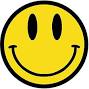 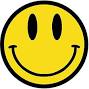